ГОУДПО(ПК)С КРИПКиПРО
Центр информационных технологий
Инструменты дистанционных образовательных технологий  в региональной системе образования
Возможности электронного образования
Инструменты - использование
Вербилова Ирина Викторовна
зав.отделом методического сопровождения внедрения ИКТ
Кемерово. 2018г.
ГОУДПО(ПК)С КРИПКиПРО
Центр информационных технологий
ЭЛЕКТРОННОЕ ОБРАЗОВАНИЕ КЕМЕРОВСКОЙ ОБЛАСТИ
в рамках классно-урочной системы
Дифференциация обучения
Использование качественных ресурсов
Фиксация педагогического опыта 
Многократное использование
Оценка образовательного содержания
https://eschool.kuz-edu.ru/
Инструменты - использование
ЭЛЕКТРОННОЕ ОБРАЗОВАНИЕ КЕМЕРОВСКОЙ ОБЛАСТИ
Инструменты дистанционных образовательных технологий
ЭСУО КО
(дистанционный курс)
SmartBridgit
Видео-конференц-связь (ВКС)
Вебинар
Региональный депозитарий ЭОР
Видео-трансляция
(учебное видео)
События
Контакты
Раздел Ученикам
Методические рекомендации:
https://eschool.kuz-edu.ru/учителям/документы.html
Возможности электронного образования
ЭЛЕКТРОННОЕ ОБРАЗОВАНИЕ КЕМЕРОВСКОЙ ОБЛАСТИ
Инструменты дистанционных образовательных технологий
http://eschool.kuz-edu.ru/Ученикам
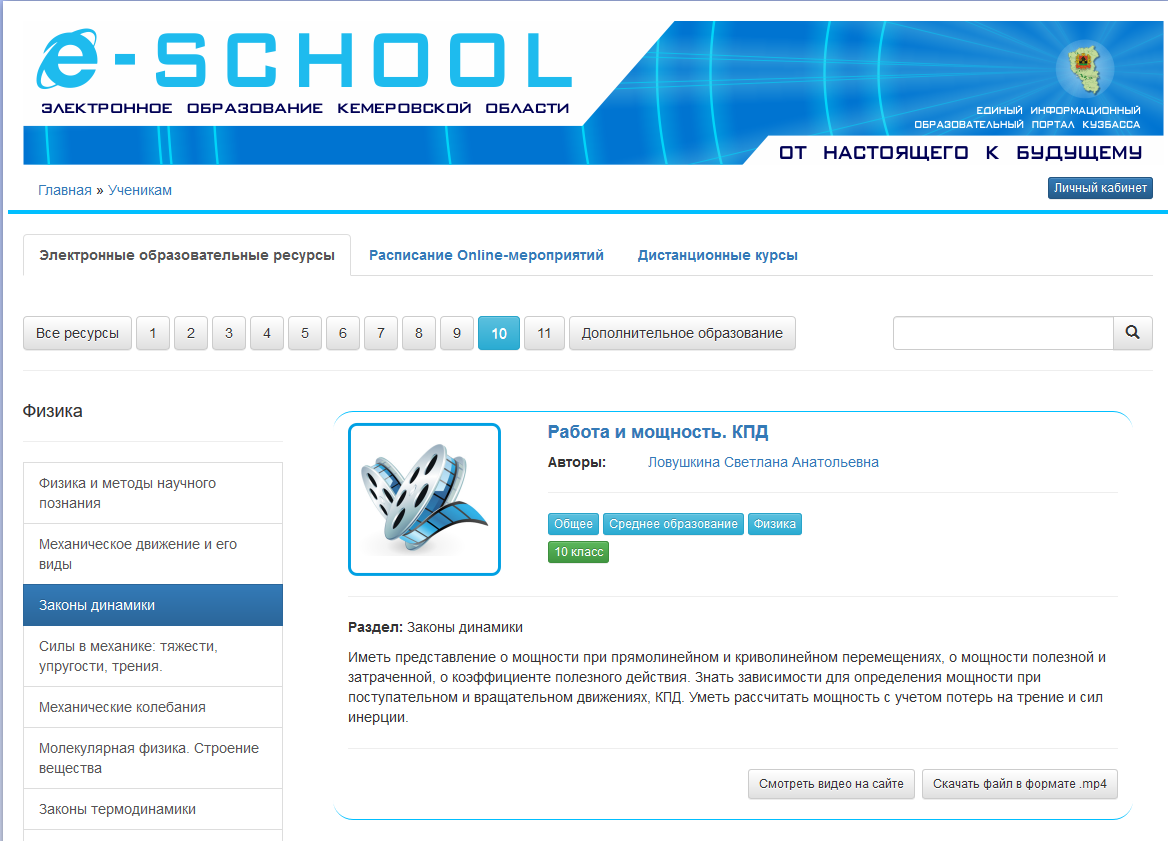 ЭЛЕКТРОННОЕ ОБРАЗОВАНИЕ КЕМЕРОВСКОЙ ОБЛАСТИ
Инструменты дистанционных образовательных технологий
http://eschool.kuz-edu.ru/Учителям
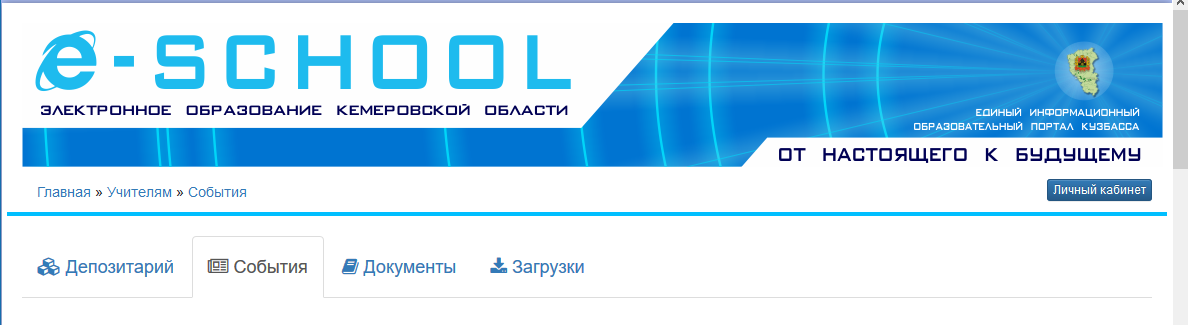 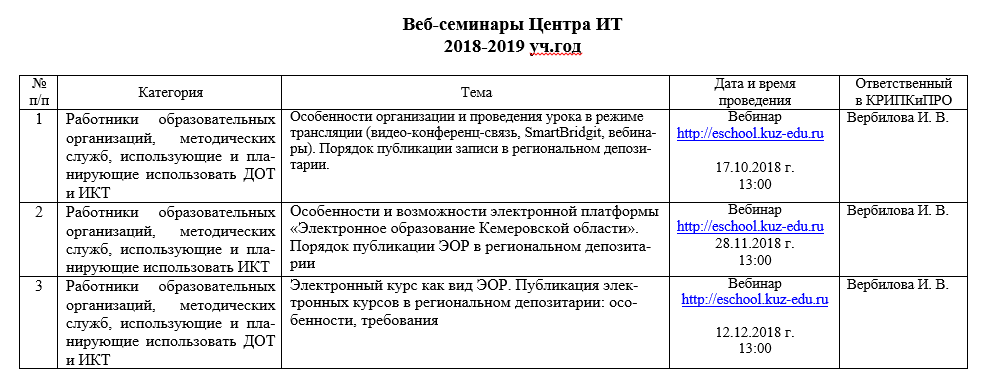 ЭЛЕКТРОННОЕ ОБРАЗОВАНИЕ КЕМЕРОВСКОЙ ОБЛАСТИ
Инструменты дистанционных образовательных технологий
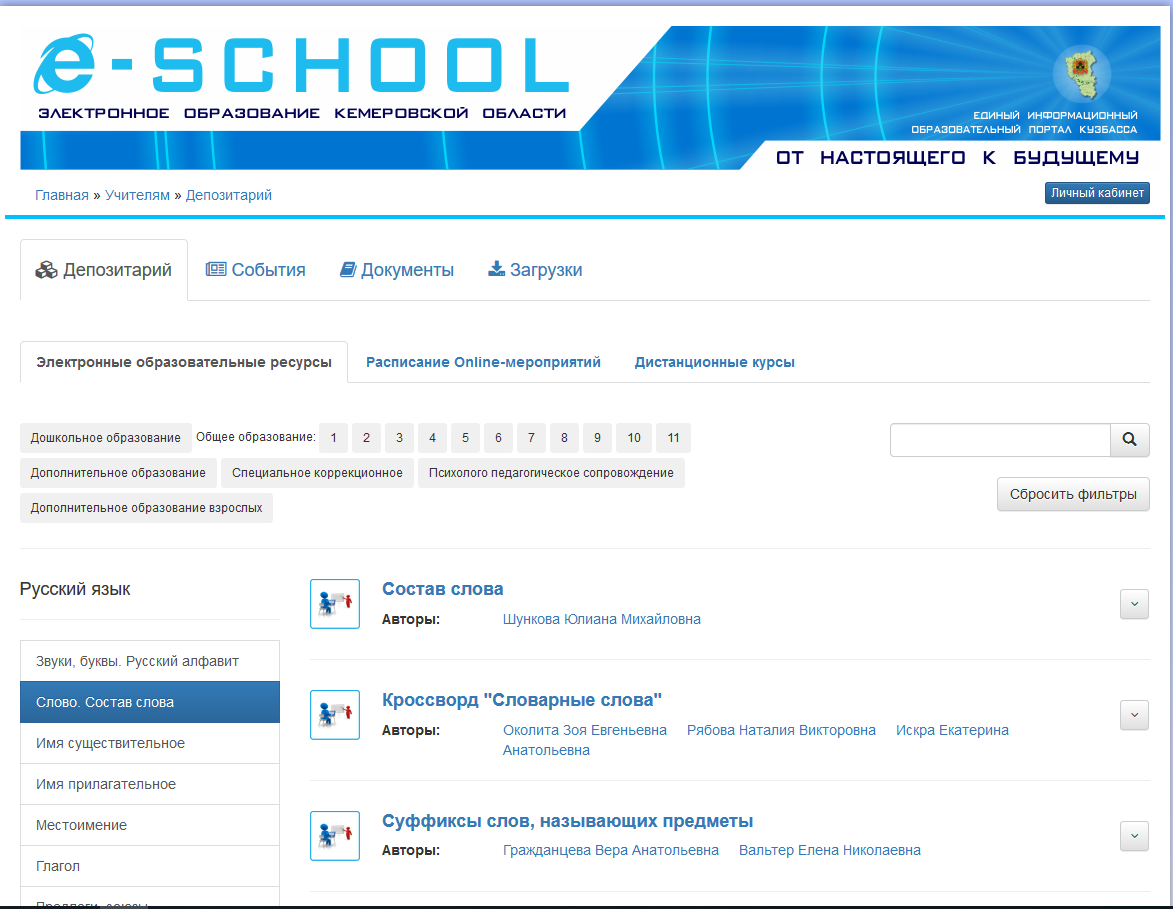 https://eschool.kuz-edu.ru/
Контакты
centrdot@rambler.ru
(8-3842) 77-04-88
222каб. КРИПКиПРО
ЭЛЕКТРОННОЕ ОБРАЗОВАНИЕ КЕМЕРОВСКОЙ ОБЛАСТИ
Инструменты дистанционных образовательных технологий
ЭСУО КО
(дистанционный курс)
SmartBridgit
Видео-конференц-связь (ВКС)
Вебинар
Региональный депозитарий ЭОР
Видео-трансляция
(учебное видео)
[Speaker Notes: Использование: 
Мероприятие - общение (голос) от 1 до 20 подключений активных участников или до 30 подключений пассивных слушателей.
- игра, конференция, конкурс, защита проектов и т.п.
Обучение в форме лекции со специально подготовленным демонстрационным материалом – объяснение материала, решение задач]
ЭЛЕКТРОННОЕ ОБРАЗОВАНИЕ КЕМЕРОВСКОЙ ОБЛАСТИ
Инструменты дистанционных образовательных технологий
ЭСУО КО
(дистанционный курс)
SmartBridgit
Видео-конференц-связь (ВКС)
Вебинар
Региональный депозитарий ЭОР
Видео-трансляция
(учебное видео)
[Speaker Notes: Использование: 
Мероприятие - общение (голос, чат) от 1 до 9 подключений активных участников или до 200 подключений пассивных слушателей - игра, конференция, конкурс, защита проектов и т.п.
Обучение в форме лекции со специально подготовленным СТАТИЧЕСКИМ демонстрационным материалом – объяснение материала, решение задач]
ЭЛЕКТРОННОЕ ОБРАЗОВАНИЕ КЕМЕРОВСКОЙ ОБЛАСТИ
Инструменты дистанционных образовательных технологий
ЭСУО КО
(дистанционный курс)
Видео-конференц-связь (ВКС)
Вебинар
SmartBridgit
Региональный депозитарий ЭОР
Видео-трансляция
(учебное видео)
[Speaker Notes: Использование: 
от 1 до 4 точек подключений активных участников или до 25 подключений пассивных слушателей]
ЭЛЕКТРОННОЕ ОБРАЗОВАНИЕ КЕМЕРОВСКОЙ ОБЛАСТИ
Инструменты дистанционных образовательных технологий
Видео-конференц-связь (ВКС)
ЭСУО КО
(дистанционный курс)
Вебинар
SmartBridgit
Региональный депозитарий ЭОР
Видео-трансляция
(учебное видео)
http://esuo.kuz-edu.ru/
[Speaker Notes: Использование:]
ЭЛЕКТРОННОЕ ОБРАЗОВАНИЕ КЕМЕРОВСКОЙ ОБЛАСТИ
Инструменты дистанционных образовательных технологий
Видео-конференц-связь (ВКС)
ЭСУО КО
(дистанционный курс)
Вебинар
SmartBridgit
Региональный депозитарий ЭОР
Видео-трансляция
(учебное видео)
http://esuo.kuz-edu.ru/
Возможные элементы дистанционного курса:
Анкета персональная и анонимная, опрос;
Лекция линейной и разветвленной структуры;
Тесты со всеми видами заданий как обучающие, так и итоговые;
Задания с ответом в виде файла или текста;
Чат, форум
Базы данных (изображений, файлы, текст, числа);
Глоссарий как по отдельной теме, так и в целом по курсу;
Электронная книга.
[Speaker Notes: Использование:]
ЭЛЕКТРОННОЕ ОБРАЗОВАНИЕ КЕМЕРОВСКОЙ ОБЛАСТИ
Инструменты дистанционных образовательных технологий
Видео-конференц-связь (ВКС)
ЭСУО КО
(дистанционный курс)
Вебинар
Видео-трансляция
(учебное видео)
SmartBridgit
Региональный депозитарий ЭОР
[Speaker Notes: Использование:]
ЭЛЕКТРОННОЕ ОБРАЗОВАНИЕ КЕМЕРОВСКОЙ ОБЛАСТИ
Инструменты дистанционных образовательных технологий
Видео-конференц-связь (ВКС)
ЭСУО КО
(дистанционный курс)
Вебинар
Видео-трансляция
(учебное видео)
SmartBridgit
Региональный депозитарий ЭОР
[Speaker Notes: Использование:]
ЭЛЕКТРОННОЕ ОБРАЗОВАНИЕ КЕМЕРОВСКОЙ ОБЛАСТИ
Инструменты дистанционных образовательных технологий
Оформление заявки на публикацию ЭОР
в региональном депозитарии
Письмо на centrdot@rambler.ru , в котором указать: 
В теме письма: Регистрация на сайте Электронное образование
В письме: 
-  территорию и название ОО
если только для себя – свои ФИО (полностью)
В ответ высылается  логин и пароль
запрос
Автор
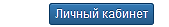 авторизация
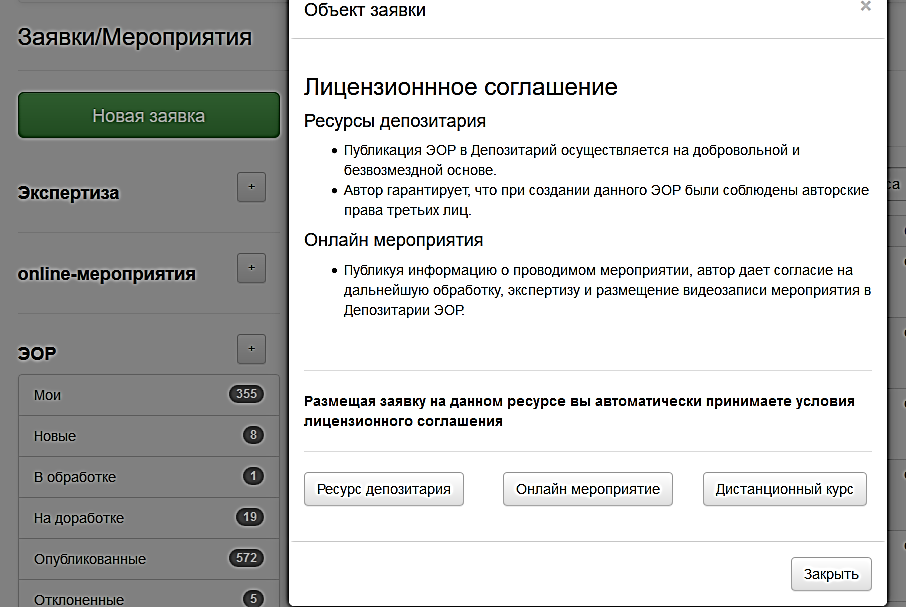 Заявки
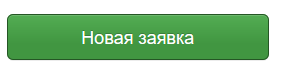 http://eschool.kuz-edu.ru/Учителям/Документы
Методические рекомендации:  
«ЭОР. Общие требования и виды»
«Региональный депозитарий: публикация и использование ЭОР»
[Speaker Notes: Использование:]
ЭЛЕКТРОННОЕ ОБРАЗОВАНИЕ КЕМЕРОВСКОЙ ОБЛАСТИ
Инструменты дистанционных образовательных технологий
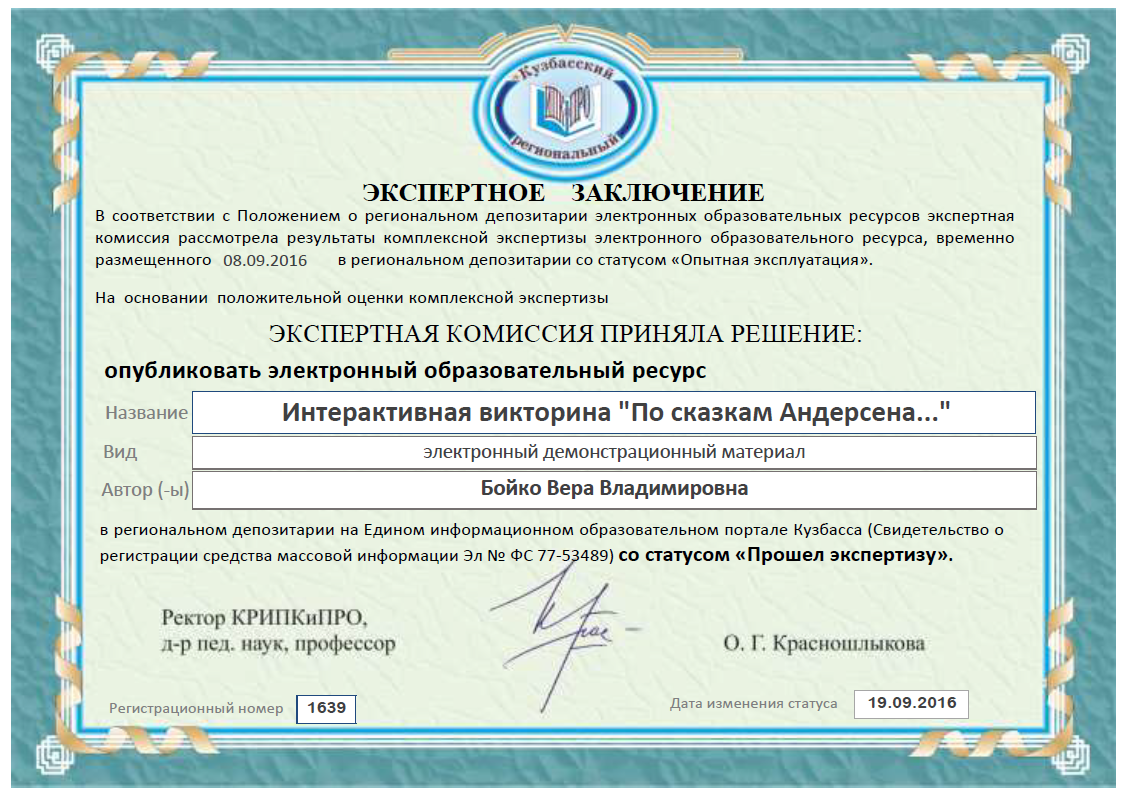 Видео-конференц-связь (ВКС)
ЭСУО КО
(дистанционный курс)
Вебинар
Видео-трансляция
(учебное видео)
SmartBridgit
Региональный депозитарий ЭОР
[Speaker Notes: Использование:]
ЭЛЕКТРОННОЕ ОБРАЗОВАНИЕ КЕМЕРОВСКОЙ ОБЛАСТИ
Инструменты дистанционных образовательных технологий
Видео-конференц-связь (ВКС)
ЭСУО КО
(дистанционный курс)
Вебинар
Видео-трансляция
(учебное видео)
SmartBridgit
Региональный депозитарий ЭОР
Электронные образовательные ресурсы:
-  учебное / методическое пособие
демонстрационный материал
тестовый модуль проверки знаний
-  видеотрансляция:
-- видеоурок (учебное содержание по программе/предмету)
-- публичная лекция (познавательное содержание)
http://eschool.kuz-edu.ru/Учителям/Загрузки

Программное обеспечение для создания ЭОР
http://eschool.kuz-edu.ru/Учителям/Документы
Методические рекомендации:  
«ЭОР. Общие требования и виды»
Видео консультации 
«Создание интерактивных презентаций»
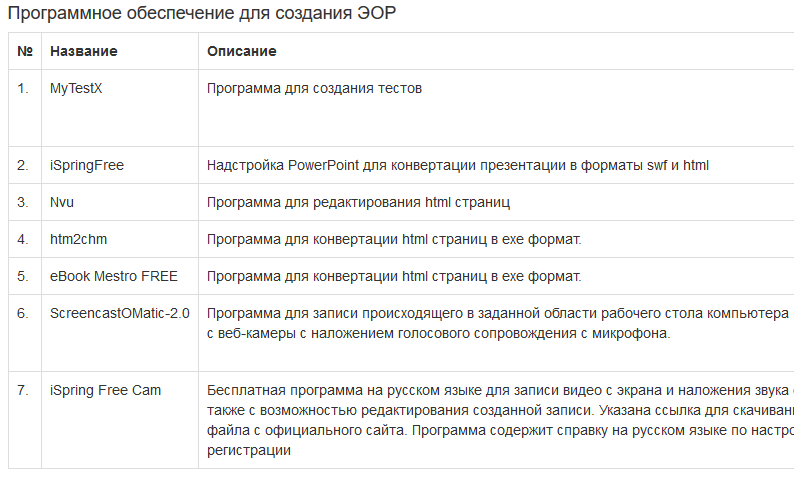 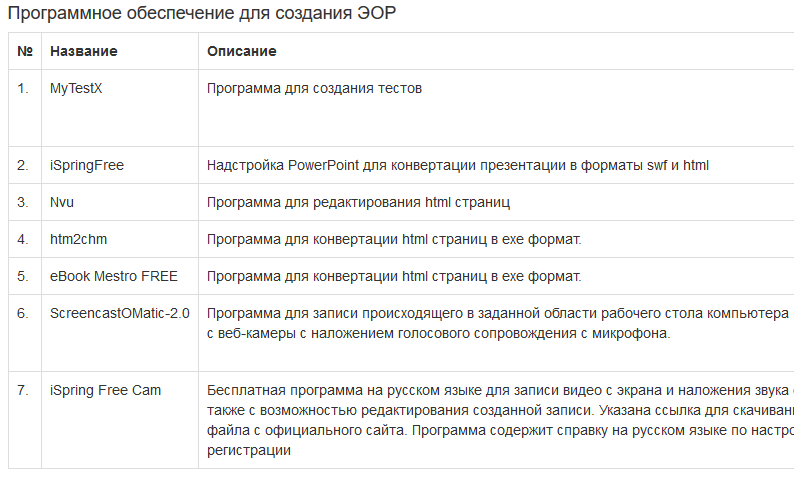 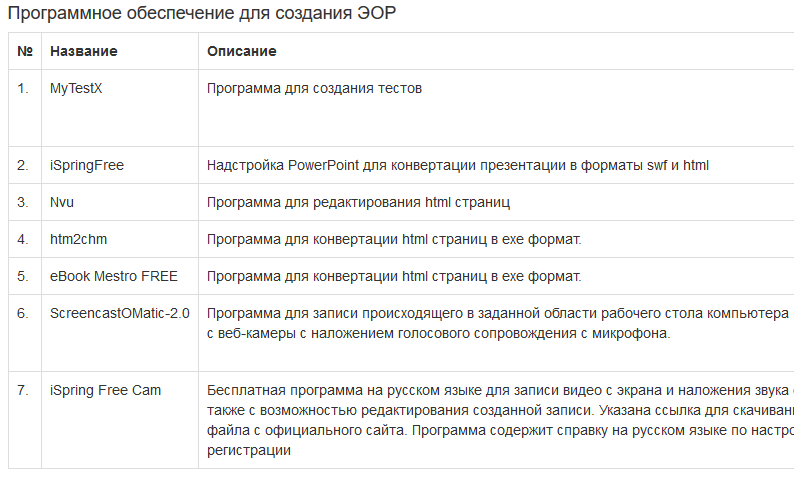 [Speaker Notes: Использование:]